Тенденції розвитку АГРОСТРАХУВАННЯ УКРАЇНИ
Проект «Розвиток фінансування аграрного сектору в Європі та Центральній Азії»
Наталія Герасименко
Експерт з агрострахування
Про проект
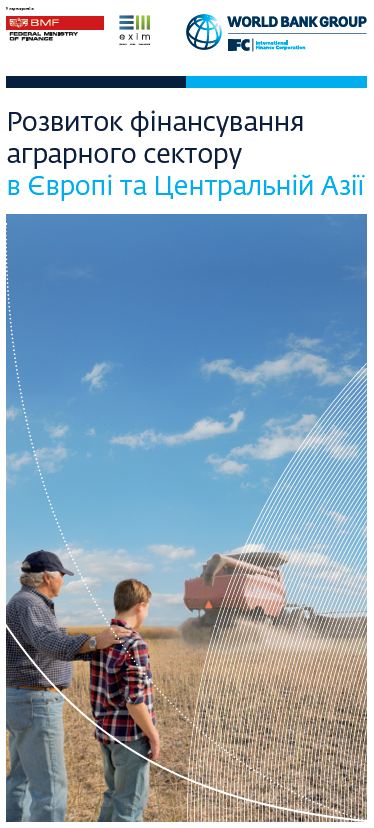 Проект «Розвиток фінансування аграрного сектору в Європі та Центральній Азії» впроваджується IFC, членом Групи Світового банку, в партнерстві з урядами Австрії та Угорщини. 
Мета – покращити доступ до фінансових ресурсів для малих та середніх сільгосптоваровиробників.
Напрямки діяльності – розробка та вдосконалення інструментів, які забезпечують доступ агровиробників до фінансових та матеріально-технічних ресурсів, навчання агровиробників та банківських спеціалістів, консультації щодо вдосконалення регуляторного середовища, яке сприятиме розвитку системі агрострахування.
Партнери – банки та інші фінансові інституції, постачальник матеріально-технічних ресурсів, органи державної влади.
Країни, де працює Проект – Україна, Сербія, Косово, Азербайджан
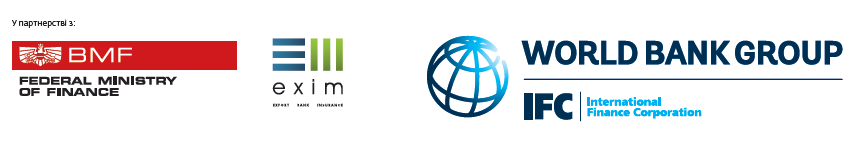 6
ІСТОРІЯ РОЗВИТКУ АГРОСТРАХУВАННЯ В УКРАЇНІ
1991
Незалежність. Система страхування успадкована від Радянського Союзу
1993
Запровадження окремого регулювання фінансових ринків
1996
Запровадження приватного страхування (згідно Закону «Про страхування»)
2001
Задекларована можливість субсидування страхування
2002
Запровадження обов'язкового мультиризикового (комплексного) страхування
2005-2008
Імплементація програми здешевлення страхових платежів
2009-2015
Розробка стандартних страхових продуктів
2012
Прийняття спеціального закону «Про особливості страхування сільськогосподарської продукції з державною підтримкою» 
Ліцензування страхових компаній
Створення Агарного страхового Пулу
Програма сертифікації аварійних комісарів
3
ДІЯЛЬНІСТЬ ПРОЕКТУ
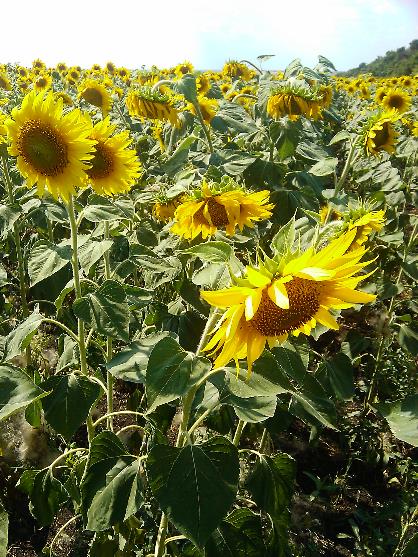 З 2007 року діяльність Міжнародної фінансової корпорації була спрямована в тому числі на розвиток системи страхування сільськогосподарської продукції в Україні: 
розроблено стандартні страхові продукти
сформовано базу даних
запроваджено стандарти з прийняття об’єктів на страхування та врегулювання збитків
розроблено інформаційну систему 
запропоновано системний підхід до розвиту системи агрострахування
організовано ряд інформаційно-просвітницьких заходів 
проведено дослідження ринку агрострахування України
4
ДОСЛІДЖЕННЯ РИНКУ АГРОСТРАХУВАННЯ
Мета: провести аналіз загальних результатів діяльності ринку, страхових продуктів, що пропонуються, участі страхових компаній, показників страхування сільськогосподарських культур
Метод:  опитування страхових компаній (16 компаній надали свої дані за однаковою формою на добровільній основі).
Дослідження детально зосереджене на 2015 та 2016 роках, проте відображає також загальні тенденції розвитку ринку протягом 2005-2015 років.
Проводилося у 2009-2012 роках та поновлене проектом «Розвиток фінансування аграрного сектору в Європі та Центральній Азії» у 2016 році.
Дослідження:
Окреслює загальні тенденції розвитку ринку протягом періоду 2005-2015 років.
Детально висвітлює ситуацію на ринку у 2015-му та першій половині 2016-го андерайтингового року.
5
РИНОК СТРАХУВАННЯ У 2015* РОЦІ: ОСНОВНІ ПОКАЗНИКИ
Договорів: 1,062
Застрахована площа: 689,200 га
Страхова сума: 3,969 млн. грн.
Зібрані страхові премії: 77.7 млн. грн.
Виплати: 10 млн. грн.
Рівень виплат: 12.9
Середня ставка премії: 2%
* Примітка. 2015-й андерайтинговий рік охоплює період з осені 2014 до осені 2015 року
6
ОСНОВНІ ТЕНДЕНЦІЇ РИНКУ У 2005-2015 РОКАХ
ДОВГОСТРОКОВА
Повільне скорочення: зменшення усіх реальних показників ринку 
КОРОТКОСТРОКОВІ
2005 – 2008: прискорене зростання (у 12 разів) після введення державної субсидії
2009: різке скорочення (у 6 разів) через відміну субсидій
2009-2013: зростання середніми темпами (у 3 рази), адаптація ринку до роботи в умовах відсутності субсидій
2014: нове скорочення, спричинене загальним економічним спадом
Динаміка зібраних премій, млн. дол.
7
РИНОК СТРАХУВАННЯ У 2015 РОЦІ: Результати за областями
За кількістю договорів:
Вінницька (130)
Дніпропетровська (101)
Полтавська (86)
Хмельницька (80)
Запорізька (79)
За показником застрахованої площі:
Хмельницька (129 тис. га, або 18.7% )
Вінницька (63.4 тис. га, або 9.2%)
Харківська (61.1тис. га, або 8.9%)
Чернігівська (60.1 тис. га, або 8.7%)
Одеська (56.8 тис. га, або 8.2%)
За об’ємом зібраних премій:
Хмельницька (11.8 млн. грн., або 15.2% )
Дніпропетровська (11.4 млн. грн., або 14.6%)
Вінницька (9 млн. грн., або 11.6%)
Полтавська (6 млн. грн., або 6.6%)
Одеська (5.5 млн. грн., або 7%)
За виплатами:
Хмельницька (7 млн. грн., або 70%)
Житомирська (825 тис. грн, або 8%)
Вінницька (821 тис. грн., або 8%)
Одеська (575 тис. грн., або 6%)
8
РИНОК СТРАХУВАННЯ У 2015 РОЦІ: УЧАСТЬ СТРАХОВИХ КОМПАНІЙВІДСОТОК ДОГОВОРІВ
9
РИНОК СТРАХУВАННЯ У 2015 РОЦІ: Участь страхових компаній
Рівень виплат страхових компаній
10
РИНОК СТРАХУВАННЯ У 2015 РОЦІ: ЗАСТРАХОВАНІ КУЛЬТУРИВІДСОТОК ДОГОВОРІВ
11
РИНОК СТРАХУВАННЯ У 2015 РОЦІ: Застраховані культури
Рівень виплат за страховими культурами
Найбільш збиткова культура – озиме жито
12
РИНОК СТРАХУВАННЯ У 2015 РОЦІ: Страхові продукти
Дані за основними продуктами страхування
Найбільшим попитом користується продукт страхування від повної загибелі на період перезимівлі
13
РИНОК СТРАХУВАННЯ У 2015 РОЦІ: СТРАХУВАННЯ, ПОВ'ЯЗАНЕ З ДЕРЖАВНИМИ ПРОГРАМАМИ
Участь у програмах фінансування сільгоспвиробників
Половину від усіх зібраних з ринку премій, складають премії від страхування, пов'язаного з програмами фінансування сільгоспвиробників
14
РИНОК СТРАХУВАННЯ У 2016* РОЦІ: ОСНОВНІ ПОКАЗНИКИ
Договорів: 309
Застрахована площа: 343,400 га
Страхова сума: 895.4 млн. грн.
Зібрані страхові премії: 36.8 млн. грн.
Середня ставка премії: 4.1%
* Примітка. Дані за 2016 андерайтинговий рік стосуються лише зимового періоду, оскільки збиралися ще до початку страхування на весняно-літній період
15
[Speaker Notes: Why is agriculture specific product development important in agricultural lending?
Agriculture is very diversified, dairy will have different working capital and equipment needs than grain production
Offering the right products will help meet demand and pay-back, plus be easier to evaluate value chain/weather/market risks because you have knowledge of the sub-sector…this approach means a happier client and a happier bank…expectations are met on both sides
Helping meet demand gives you the ability to expand market share…banking is competitive like any business…meeting your community of farmer’s needs means they will come to you
Success here means you understand agriculture and your client…an increase in uptake of your products means that clients understand and trust you…this aspect is a key milestone of success]
РИНОК СТРАХУВАННЯ У 2016 РОЦІ: Результати за областями
За кількістю договорів:
Полтавська (40)
Хмельницька (27)
Чернігівська (26)
Тернопільська (24)
Сумська (23)
За показником застрахованої площі:
Хмельницька (62.1 тис. га, або 18%)
Полтавська (53.9 тис. га, або 16%)
Сумська (34.3 тис. га, або 10%)
Херсонська (26.5 тис. га, або 8%)
Чернігівська (26.0 тис. га, або 8%)
За об’ємом зібраних премій:
Полтавська (6.2 млн. грн., або 17%)
Херсонська (4.8 млн. грн., або 13%)
Хмельницька (3.9 млн.грн., або 11%)
Сумська (3.6 млн. грн., або 10%)
Миколаївська (2.7 млн. грн., або 7%)
16
РИНОК СТРАХУВАННЯ У 2016 РОЦІ: УЧАСТЬ СТРАХОВИХ КОМПАНІЙВІДСОТОК УКЛАДЕНИХ ДОГОВОРІВ
17
РИНОК СТРАХУВАННЯ У 2016 РОЦІ: ЗАСТРАХОВАНІ КУЛЬТУРИСУМА ПРЕМІЙ
18
РИНОК СТРАХУВАННЯ У 2016 РОЦІ: Страхові продукти
Дані за основними програмами страхування
19
РИНОК СТРАХУВАННЯ У 2016 РОЦІ: Страхування, пов'язане з державними програмами
Участь у програмах Аграрного Фонду
63% зібраних з ринку премій, складають премії від страхування, пов'язаного з програмою фінансування сільгоспвиробників через Аграрний Фонд
20
ВИСНОВКИ
Ринок демонструє тенденцію до повільного скорочення: зменшуються усі реальні показники його діяльності (кількість укладених договорів, об’єм застрахованих площ та зібраних страхових премій у реальному вимірі).
Станом на лютий 2016 року страхування сільськогосподарських ризиків здійснює приблизно п’ята частина від усіх компаній, що отримали ліцензію на цей вид страхування.
Ринок використовує невеликий набір страхових продуктів:
Домінує страхування озимих від повної загибелі на період перезимівлі;
Відсутнє повноцінне мультиризикове страхування на весняно-літній період, зокрема, не покривається такий системний ризик, як посуха;
Майже не використовується страхування врожаю на весь цикл вирощування.
Середня ставка страхової премії демонструє тенденцію до зменшення, зокрема, через те, що використовуються страхові продукти, які покривають невеликий перелік малоймовірних ризиків. 
Ринок агрострахування потребує посилення системних зусиль уряду щодо його розвитку, зокрема, вдосконалення регулювання та надання системної підтримки цьому сектору.
21
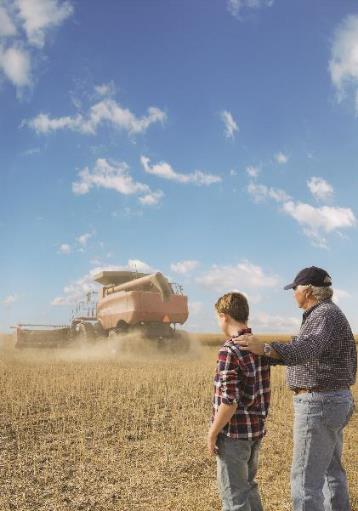 Проект «Розвиток фінансування аграрного сектору в Європі та Центральній Азії»

Дніпровський узвіз 1, 3-й поверх
Київ, 01010, Україна

Тел.  044 490 64 00
Факс. 044 490 64 20

Наталія Герасименко
Експерт з агрострахування
NGerasimenko@ifc.org
ДЯКУЮ!